УРОК ЧТЕНИЯ
Книги не говорят, а правду сказывают.
Речевая разминка
Га-ка-га-ка,
Вот течёт река Ока.
Го-ко-го-ко,
Там рыбак недалеко.
Гу-ку-ку-гу,
Нет удачи рыбаку.
Ги-ки-ки-ги,
Помогите, рыбаки!
ворона, миска, маска, парта, роса
корона, киска, каска, карта, коса
ТЕМА УРОКА:
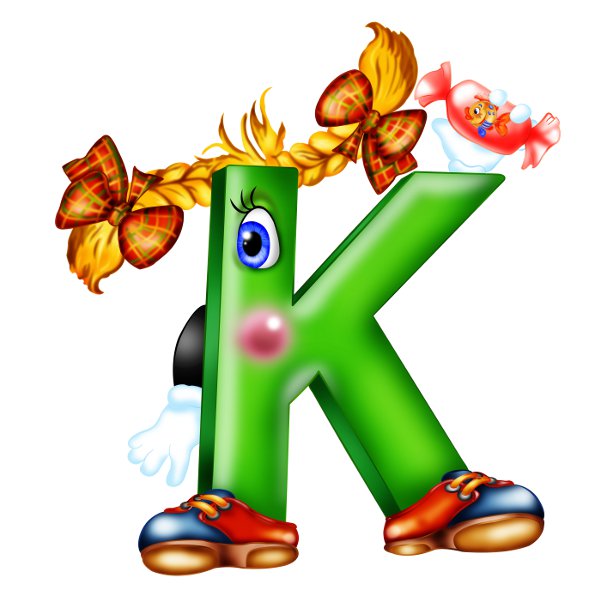 ?
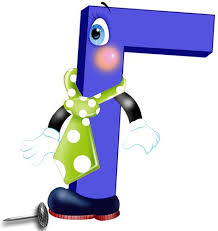 Работа по учебнику
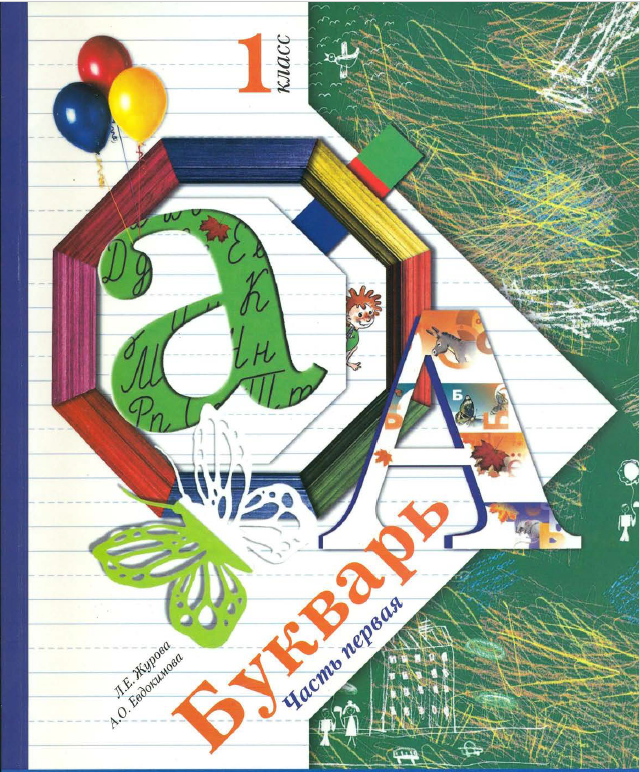 с.84 - 87
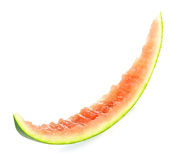 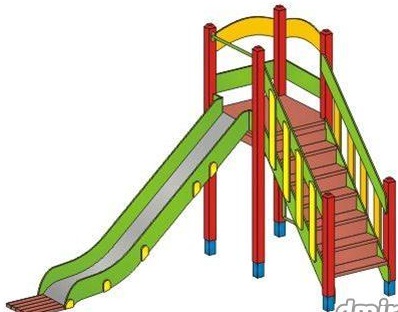 ?
г
о
л
к
о
л
?
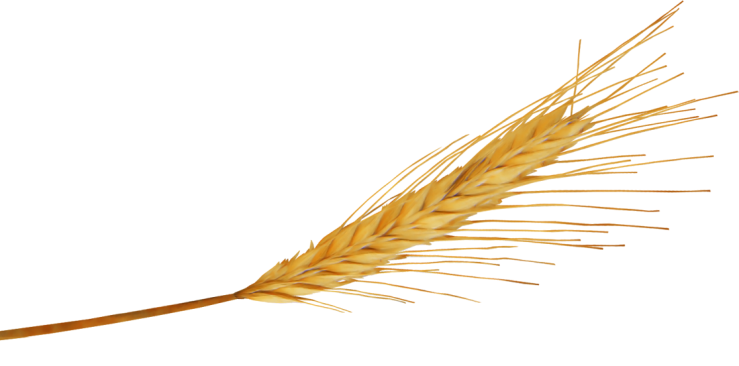 ?
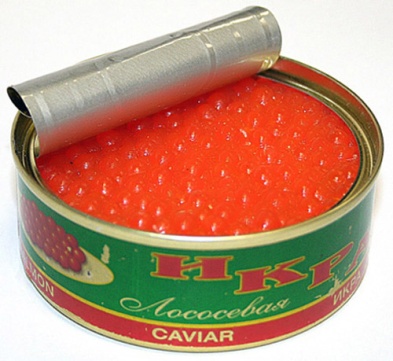 Сравните первые звуки
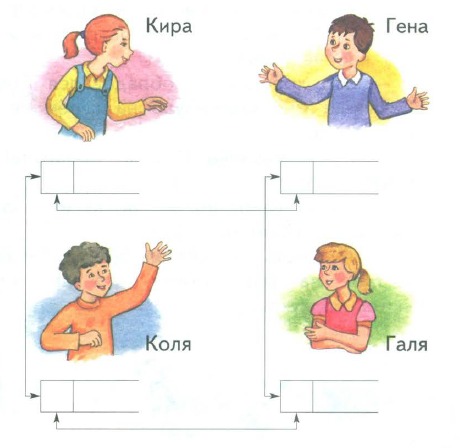 Деление слов на слоги
Григорий остер
«Секретный язык»
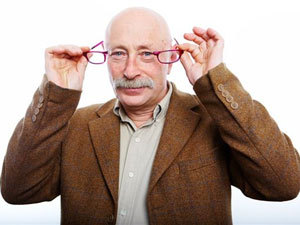 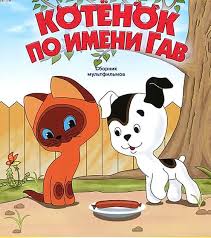 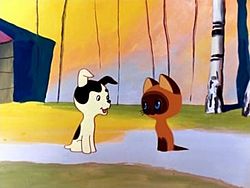 – Ребята, что такое секрет? 
– У вас есть секреты? От кого?
– Вы хотите научиться говорить «на секретном языке»?
– Прочитайте «секретные слова».
рефлексия
– Какой секрет «звуковых фокусников» вы сегодня узнали?
– Кто может утвердительно сказать: «Я научился различать звуки [г] – [к]»?
– Объясните, почему это знание так важно.